New Unleavened Batch
7 Get rid of the old yeast, so that you may be a new unleavened batch—as you really are. For Christ, our Passover lamb, has been sacrificed. 8 Therefore let us keep the Festival, not with the old bread leavened with malice and wickedness, but with the unleavened bread of sincerity and truth.
1 Corinthians 11:17-20
17 In the following directives I have no praise for you, for your meetings do more harm than good. 18 In the first place, I hear that when you come together as a church, there are divisions among you, and to some extent I believe it. 19 No doubt there have to be differences among you to show which of you have God’s approval. 20 So then, when you come together, it is not the Lord’s Supper you eat,
1 Corinthians 11:21-22
21 for when you are eating, some of you go ahead with your own private suppers. As a result, one person remains hungry and another gets drunk. 22 Don’t you have homes to eat and drink in? Or do you despise the church of God by humiliating those who have nothing? What shall I say to you? Shall I praise you? Certainly not in this matter!
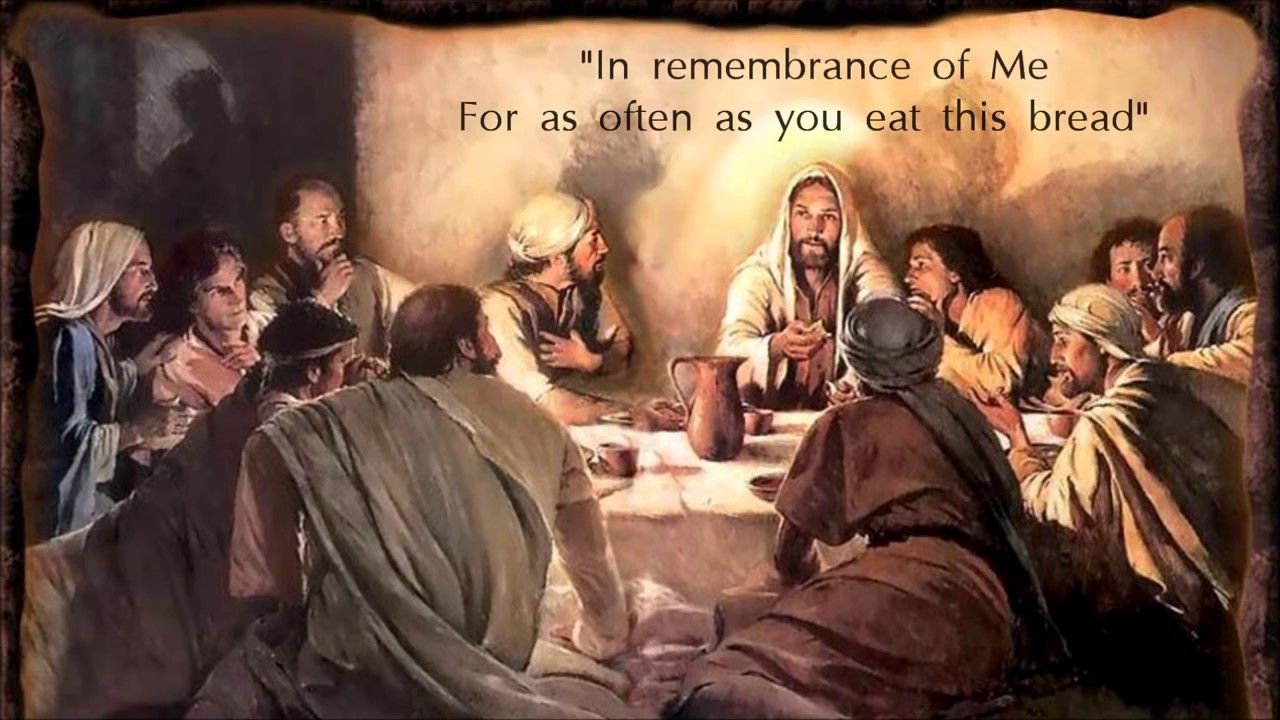 The LORD’S SUPPER
1 Corinthians 11:23-26
The Lord's table is like a great bridge, spanning the entire interval of the Church's history on earth. One end of it rests on the shame of the cross, the other is planted in the glory of the kingdom. This feast sustains a threefold relationship to the Christian:
1. It is the Reminder of our Past Justification.

2. It is the Source of our Present Sustenance              	in the new life.

3. It is the Pledge of our Future Blessedness 	and Glory.
1 Corinthians 11:23-24
23 For I received from the Lord what I also passed on to you: The Lord Jesus, on the night he was betrayed, took bread, 24 and when he had given thanks, he broke it and said, “This is my body, which is for you; do this in remembrance of me.”
Paul, the apostle from Galatian
1 Paul, an apostle—sent not from men nor by a man, but by Jesus Christ and God the Father
11 I want you to know, brothers and sisters, that the gospel I preached is not of human origin. 12 I did not receive it from any man, nor was I taught it; rather, I received it by revelation from Jesus Christ.
Paul, the apostle from Galatian
15 But when God, who set me apart from my mother’s womb and called me by his grace, was pleased 16 to reveal his Son in me so that I might preach him among the Gentiles, my immediate response was not to consult any human being. 17 I did not go up to Jerusalem to see those who were apostles before I was, but I went into Arabia. Later I returned to Damascus. 18 Then after three years, I went up to Jerusalem to get acquainted with Cephas and stayed with him fifteen days
John 6:35,41
35 Then Jesus declared, “I am the bread of life. Whoever comes to me will never go hungry, and whoever believes in me will never be thirsty. 
41 At this the Jews there began to grumble about him because he said, “I am the bread that came down from heaven.
John 6:48-51
48 I am the bread of life. 49 Your ancestors ate the manna in the wilderness, yet they died. 50 But here is the bread that comes down from heaven, which anyone may eat and not die. 51 I am the living bread that came down from heaven. Whoever eats this bread will live forever. This bread is my flesh, which I will give for the life of the world.”
1 Corinthians 11:25-26
25 In the same way, after supper he took the cup, saying, “This cup is the new covenant in my blood; do this, whenever you drink it, in remembrance of me.” 26 For whenever you eat this bread and drink this cup, you proclaim the Lord’s death until he comes.
Heb 8:8-12, Jer 31:31-33
31 “The days are coming,” declares the Lord,    “when I will make a new covenant with the people of Israel and with the people of Judah.32 It will not be like the covenant I made with their ancestors when I took them by the hand to lead them out of Egypt, because they broke my covenant, though I was a husband to them,”declares the Lord. 33 “This is the covenant I will make with the people of Israel after that time,” declares the Lord. “I will put my law in their mindsand write it on their hearts. I will be their God, and they will be my people.
The promised New Covenant was instituted at the Lord Supper which in the Gospel of John includes the New Commandment. For where a testament is, there must also of necessity be the death of the testator. For a testament is of force after the testator is dead : Christian believe that the New Covenant only came into force with the death of Christ and that the blood of Jesus shed at His crucifixion is the required blood of the Covenant
Proclamation of the Lord’s Death
1 Corinthians 11:27-28
27 So then, whoever eats the bread or drinks the cup of the Lord in an unworthy manner will be guilty of sinning against the body and blood of the Lord. 28 Everyone ought to examine themselves before they eat of the bread and drink from the cup.
Misconception and the practice in Corin
Intro : 1 Cor 11:17-22
Bridge – Last sermon 1 Cor 5:6-8
Lord Supper – The Lord’s Table ( 4 Gospel and Jewish )
Paul, the author
Remember
The Bread – Life, Sacrifice and Power
The Cup of New Covenant – fulfillment of testament
Proclamation - The Lord’s Death and Promise return
Examine
Discerning the Body of Christ
Summary of The Lord Supper
Closing with Jonathan Edward
1 Corinthians 11:29-31
29 For those who eat and drink without discerning the body of Christ eat and drink judgment on themselves. 30 That is why many among you are weak and sick, and a number of you have fallen asleep. 31 But if we were more discerning with regard to ourselves, we would not come under such judgment.
1 Corinthians 11:32-34
32 Nevertheless, when we are judged in this way by the Lord, we are being disciplined so that we will not be finally condemned with the world. 33 So then, my brothers and sisters, when you gather to eat, you should all eat together. 34 Anyone who is hungry should eat something at home, so that when you meet together it may not result in judgment. And when I come I will give further directions.
The Greatest Man
He had no servants, yet they called him master.
He had no degree, yet they called him teacher.
He had no medicines, yet they called him healer.
He had no army, yet kings feared him.
He won no military battles, yet he conquered the world.
He committed no crime, yet they crucified him.
He was buried in a tomb, Yet He lives Today.
Jonathan Edward : Bad book case
1. Christ is the Savior and Chief good.
2. The Church is to be visible and visibly  	the Church ( New Unleavened Batch )
3. The Church is to be pure and holy for 	God’s glory and not primarily accessible 	and comfortable non believers 
The vision of the church to be visibly shining and distinct from the world, radiantly distinct, visible for the glory of God!
1 Cor 10:16, 17
16 Is not the cup of thanksgiving for which we give thanks a participation in the blood of Christ? And is not the bread that we break a participation in the body of Christ? 17 Because there is one loaf, we, who are many, are one body, for we all share the one loaf.